Lecture 5
Cinématique directe d’un robot manipulateurs
2 vitesse
BIBLIOGRAPHIE: Ce diaporama est en grand partie pris du support de cours de Khalil W., Dombre E.,
[Khalil 02] Khalil W., Dombre E., Modelisation, identification and control of robots, Hermes Penton Science, London, ISBN 1-90399-613-9, 2002, 480 p.
Cinématique: traite le mouvement sans tenir compte des forces qui le cause: elle étudie la position, la vitesse et l’accélération
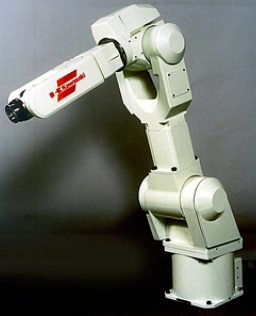 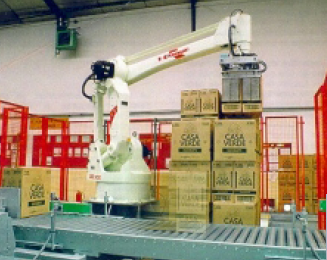 Cinématique directe
Détermination de la position et l’orientation de l’outil en fonction des angles des articulation et des longueurs des éléments,
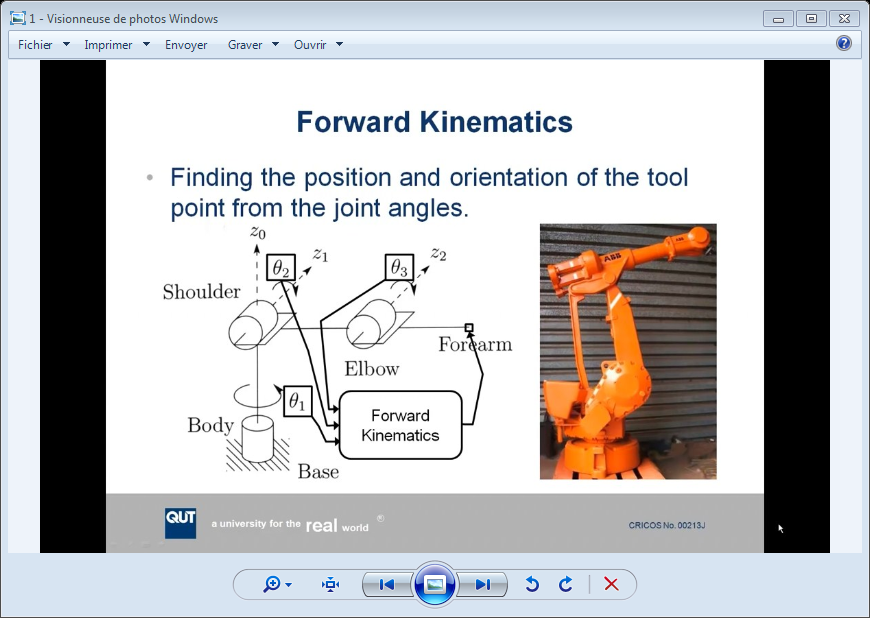 Porteur
Poignet
Cinématique directe
Le modèle cinématique direct d'un robot manipulateur décrit les vitesses des coordonnées opérationnelles en fonction des vitesses articulaires. Il est noté :
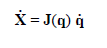 (5,1)
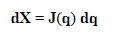 (5,2)
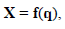 (5,3)
calcul de la matrice jacobienne
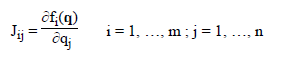 (5,4)
EXEMPLE
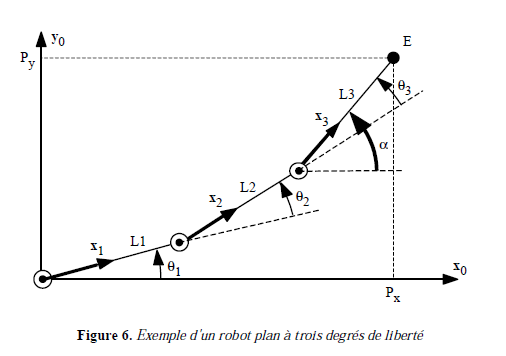 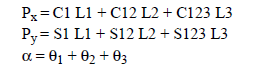 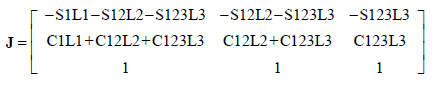